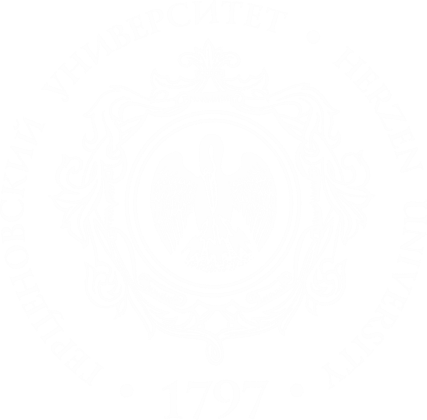 Заседание
Научно-технического совета
РГПУ им. А. И. Герцена

20 декабря 2023 года
Заседание научно-технического совета РГПУ им. А. И. Герцена (20.12.2023)
ПОВЕСТКА ЗАСЕДАНИЯ

Утверждение результатов экспертизы заявок, поданных на конкурс научных исследований для решения актуальных задач деятельности университета;
Организация работы с персональными профилями авторов научных публикаций Герценовского университета;
Экспертиза отчетов за 2023 год по проектам государственного задания в сфере научной деятельности;
Экспертиза отчетов за 2023 год по грантам Президента РФ для государственной поддержки молодых российских ученых – кандидатов наук и докторов наук;
Утверждение результатов экспертизы промежуточных и итоговых отчетов по проектам, поддержанным в рамках конкурса на выполнение перспективных фундаментальных научно-исследовательских работ учеными РГПУ им. А. И. Герцена, имеющими степень кандидата наук; 
Подготовка проведения 26-й Межвузовской студенческой научной конференции «Студент-Исследователь-Учитель»;
Информирование о формировании плана редакционно-издательской деятельности;
Экспертиза публикаций, передаваемых на рассмотрение в научно-технический совет Фундаментальной библиотекой, на предмет индексации в РИНЦ.
Разное.
Заседание научно-технического совета РГПУ им. А. И. Герцена (20.12.2023)
Утвердить повестку заседания:
за / против / воздерживаюсь
Заседание научно-технического совета РГПУ им. А. И. Герцена (20.12.2023)
Вопрос 1

Утверждение результатов экспертизы заявок, поданных на конкурс научных исследований для решения актуальных задач деятельности университета
Вопрос 3. Утверждение результатов экспертизы заявок, поданных на конкурс научных исследований для решения актуальных задач деятельности университета
Утвердить результаты экспертизы:
за / против / воздерживаюсь
5
Заседание научно-технического совета РГПУ им. А. И. Герцена (20.12.2023)
Вопрос 2

Организация работы с персональными профилями авторов научных публикаций Герценовского университета

Ирина Александровна Касьяненко, заведующая отделом научно-библиографической работы Фундаментальной библиотеки

Александра Валерьевна Ильинская, заведующая отделом электронных публикаций и информационных ресурсов
Заседание научно-технического совета РГПУ им. А. И. Герцена (20.12.2023)
Вопрос 3

Экспертиза отчетов за 2023 год по проектам государственного задания в сфере научной деятельности
Вопрос 1. Экспертиза отчетов за 2023 год по проектам государственного задания в сфере научной деятельности
Геннадий Леонидович Атаев (доктор биологических наук, профессор, заведующий кафедрой зоологии и генетики факультета биологии)

Анализ специфичности иммунного ответа моллюсков на трематодную инвазию
8
Вопрос 1. Экспертиза отчетов за 2023 год по проектам государственного задания в сфере научной деятельности
Сергей Валентинович Макаренко (доктор химических наук, профессор, доцент, декан факультета химии)

Функционализированные карбо- и нитроэтены как стартовые реагенты в процессах формирования потенциально биологически активных гетероциклических систем
9
Вопрос 1. Экспертиза отчетов за 2023 год по проектам государственного задания в сфере научной деятельности
Пискунова Елена Витальевна (доктор педагогических наук, профессор, заведующая кафедрой педагогики школы института педагогики)
Исследование влияния результатов освоения дополнительных профессиональных программ на профессиональную деятельность педагога

Кантор Виталий Зорахович (доктор педагогических наук, профессор кафедры основ дефектологии и реабилитологии института дефектологического образования и реабилитации)
Инклюзивные диспозиции педагогов общеобразовательных организаций

Писарева Светлана Анатольевна (доктор педагогических наук, проректор по научной работе, профессор кафедры теории и методики непрерывного педагогического образования института педагогики)
Проектирование современных инструментов оценки качества подготовки выпускников педагогического университета с учетом результатов мониторинга потребности образовательных учреждений региона
10
Вопрос 1. Экспертиза отчетов за 2023 год по проектам государственного задания в сфере научной деятельности
Писарева Светлана Анатольевна (доктор педагогических наук, проректор по научной работе, профессор кафедры теории и методики непрерывного педагогического образования института педагогики)
Научно-методическое сопровождение разработки содержания и подготовки учебных пособий для вузов по родным языкам, фольклору, литературе и культуре коренных малочисленных народов Севера, Сибири и Дальнего Востока

Тряпицына Алла Прокофьевна (доктор педагогических наук, профессор, директор института педагогики)
Современные практики содействия самоопределению школьников на основе взаимодействия общего и дополнительного образования
11
Вопрос 1. Экспертиза отчетов за 2023 год по проектам государственного задания в сфере научной деятельности
Мызников Сергей Алексеевич (доктор филологических наук, профессор кафедры уральских языков, фольклора и литературы института народов Севера)
Структурные модели и типы ономастических единиц в языках коренных малочисленных народов Севера, Сибири и Дальнего Востока Российской Федерации

Грабов Владимир Минович (доктор физико-математических наук, профессор кафедры общей и экспериментальной физики института физики) 
Функциональные материалы на основе низкоразмерных, слоистых и композитных структур
12
Вопрос 1. Экспертиза отчетов за 2023 год по проектам государственного задания в сфере научной деятельности
Субетто Дмитрий Александрович (доктор географических наук, доцент, декан факультета географии)
Эволюция озерного осадконакопления в условиях меняющегося климата: позднеплейстоценовое и современное озерное осадконакопление в гляциальных и перигляциальных условиях (по данным из озер полярных регионов (Антарктика и Арктика) и озер Восточно-Европейской равнины)
13
Вопрос 1. Экспертиза отчетов за 2023 год по проектам государственного задания в сфере научной деятельности
Утвердить результаты:
за / против / воздерживаюсь
14
Заседание научно-технического совета РГПУ им. А. И. Герцена (20.12.2023)
Вопрос 4

Экспертиза отчетов за 2023 год по грантам Президента РФ для государственной поддержки молодых российских ученых – кандидатов наук и докторов наук
Вопрос 4. Экспертиза отчетов за 2023 год по грантам Президента РФ для государственной поддержки молодых российских ученых – кандидатов наук и докторов наук
Углова Анна Борисовна (кандидат психологических наук, доцент кафедры психологии профессиональной деятельности и информационных технологий в образовании института психологии).

Прогноз рисков саморазрушающего поведения на основе автоматизированного анализа социокультурных ценностей молодежи в социальных сетях
16
Вопрос 4. Экспертиза отчетов за 2023 год по грантам Президента РФ для государственной поддержки молодых российских ученых – кандидатов наук и докторов наук
Утвердить:
за / против / воздерживаюсь
17
Заседание научно-технического совета РГПУ им. А. И. Герцена (20.12.2023)
Вопрос 5

Утверждение результатов экспертизы промежуточных и итоговых отчетов по проектам, поддержанным в рамках конкурса на выполнение перспективных фундаментальных научно-исследовательских работ учеными РГПУ им. А. И. Герцена, имеющими степень кандидата наук.
19
* Приводятся оценки экспертов в баллах; максимум — 125. Для принятия отчета необходимо не менее 84 баллов.
20
* Приводятся оценки экспертов в баллах; максимум — 125. Для принятия отчета необходимо не менее 84 баллов.
21
* Приводятся оценки экспертов в баллах; максимум — 125. Для принятия отчета необходимо не менее 84 баллов.
22
* Приводятся оценки экспертов в баллах; максимум — 125. Для принятия отчета необходимо не менее 84 баллов.
23
* Приводятся оценки экспертов в баллах; максимум — 125. Для принятия отчета необходимо не менее 84 баллов.
Вопрос 4. Утверждение результатов экспертизы промежуточных и итоговых отчетов по проектам, поддержанным в рамках конкурса на выполнение перспективных фундаментальных научно-исследовательских работ учеными РГПУ им. А. И. Герцена, имеющими степень кандидата наук.
Утвердить результаты экспертизы:
за / против / воздерживаюсь
24
Заседание научно-технического совета РГПУ им. А. И. Герцена (20.12.2023)
Вопрос 6

Подготовка проведения 26-й Межвузовской студенческой научной конференции «Студент-Исследователь-Учитель»

Ирина Вячеславовна Гладкая, председатель организационного комитета конференции

Кристина Андреевна Шихирина, ведущий эксперт отдела развития приоритетных проектов управления научных исследований
Заседание научно-технического совета РГПУ им. А. И. Герцена (20.12.2023)
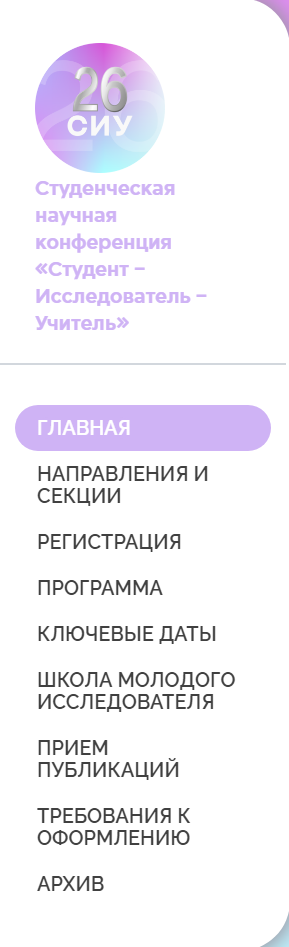 Студенческая научная конференция 
«Студент – Исследователь – Учитель»
8 – 19 апреля 2024 года
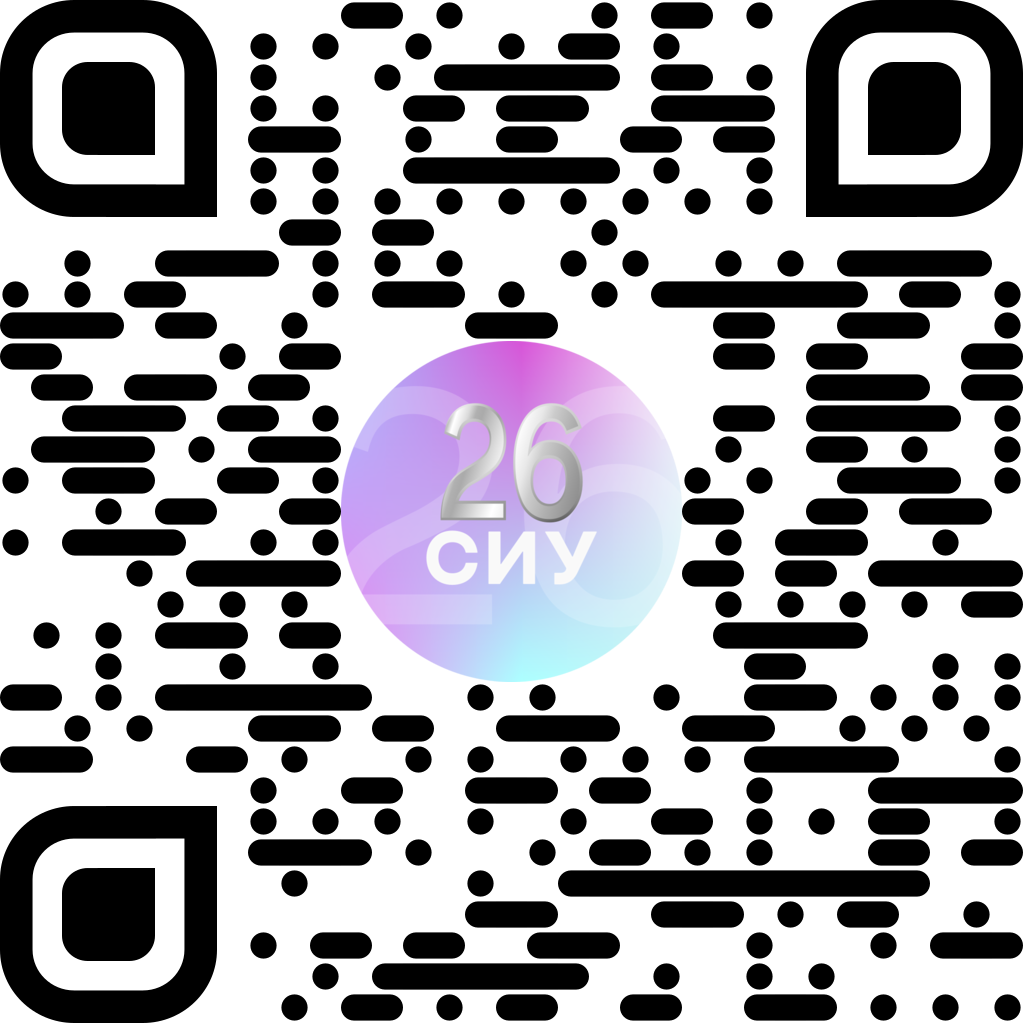 Заседание научно-технического совета РГПУ им. А. И. Герцена (20.12.2023)
Вопрос 7

Информирование о формировании плана редакционно-издательской деятельности


Анжелика Анатольевна Беляева, начальник управления редакционно-издательской деятельности
Заседание научно-технического совета РГПУ им. А. И. Герцена (20.12.2023)
Вопрос 8

Экспертиза публикаций, передаваемых на рассмотрение в научно-технический совет Фундаментальной библиотекой, на предмет индексации в РИНЦ
Вопрос 8. Экспертиза публикаций, передаваемых на рассмотрение в научно-технический совет Фундаментальной библиотекой, на предмет индексации в РИНЦ
Актуальные вопросы безопасности в современном образовании (30 лет ОБЖ): сборник материалов всероссийской научно-практической конференции, Екатеринбург, 27 мая, 2021 года / Министерство просвещения РФ, Уральский государственный педагогический университет. – Екатеринбург: без издательства, 2021 – 306 с.

В работе нет аффилиации автор с РГПУ им. А. И. Герцена;
Указано, что эта работа создана в интерактивной издательской системе Ridero;
Нет сведений о рецензентах;
Отсутствует издательская аннотация;
Информация о выпускных данных (дата подписания в печать; формат бумаги и доля листа; объем издания в условных печатных листах; тираж; номер заказа полиграфического предприятия; наименование (имя) издателя и его почтовый адрес; наименование полиграфического предприятия и его почтовый адрес) не представлена.

Не подлежит индексированию
29
Вопрос 8. Экспертиза публикаций, передаваемых на рассмотрение в научно-технический совет Фундаментальной библиотекой, на предмет индексации в РИНЦ
Гайдуков А. В. Воспитание этноконфессиональной толерантности: научно-методическое пособие / А. В. Гайдуков; рецензенты: З. И. Васильева, М. В. Финько. – Санкт-Петербург: Центр информатизации образования, 2020. – 2010. – Выпуск 3. – 87 с. (Научно-методическая серия).

Не указан автор предисловия, возможно, только догадаться, что это может быть Р.У. Богданова, под чьей редакцией выходит серия «Воспитание в вузе: грани мастерства»;
Отсутствует издательская аннотация;
Нет подзаголовочных данных непериодического издания (о составителе, ответственном (научном) редакторе, авторе предисловия, послесловия, комментариев, иллюстраторе, картографе, других лицах, принимавших участие в подготовке издания);
Издание довольно кустарно оформлено;
Пособие очень актуально.

Подлежит индексированию
30
Вопрос 8. Экспертиза публикаций, передаваемых на рассмотрение в научно-технический совет Фундаментальной библиотекой, на предмет индексации в РИНЦ
Утвердить результаты экспертизы:
за / против / воздерживаюсь
31
Вопрос 8. Экспертиза публикаций, передаваемых на рассмотрение в научно-технический совет Фундаментальной библиотекой, на предмет индексации в РИНЦ
Кожурин К. Я. Староверы Псковского Поозерья: Опочецкий и Великолукский уезды: [монография] / К. Я. Кожурин. – Второе издание, дополненное. – Без места: Издательские решения, 2022. – 179 с.

Нет сведений о рецензентах;
Не указаны выпускные данные (дата подписания в печать; формат бумаги и доля листа; объем издания в условных печатных листах; тираж; номер заказа полиграфического предприятия; наименование (имя) издателя и его почтовый адрес; наименование полиграфического предприятия и его почтовый адрес);
Отсутствуют подзаголовочные данные непериодического издания (о составителе, ответственном (научном) редакторе, авторе предисловия, послесловия, комментариев, иллюстраторе, картографе, других лицах, принимавших участие в подготовке издания);
Нет издательской аннотации.

Книга создана в программе Ridero. Возможно переиздание по всем требованиям.

Мнения экспертов разделились.
32
Заседание научно-технического совета РГПУ им. А. И. Герцена (20.12.2023)
Вопрос 9.1

Подготовка к проведению Выставки научных достижений
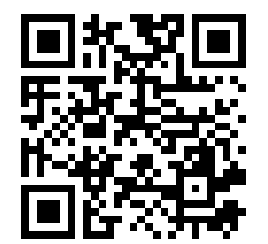 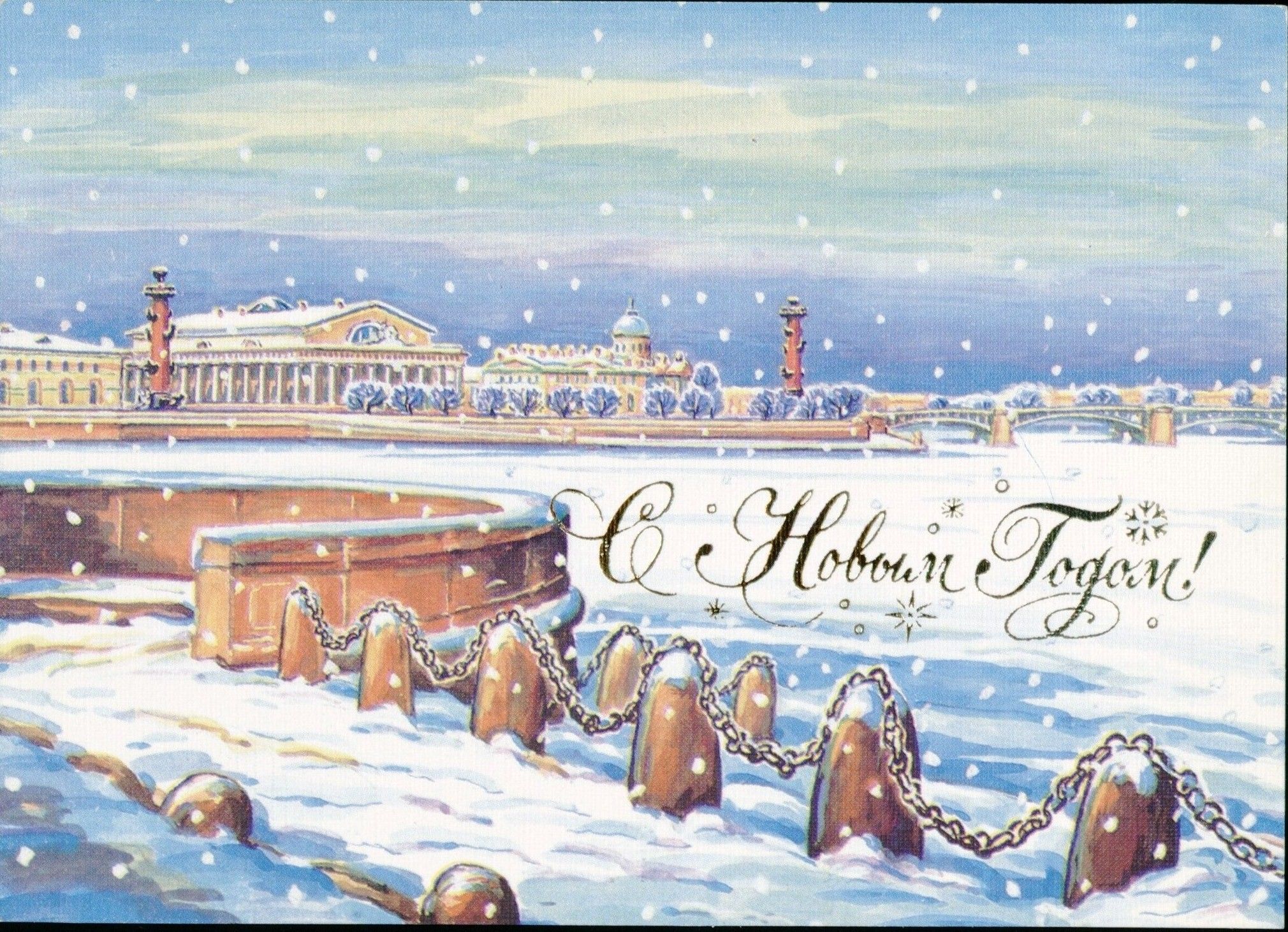 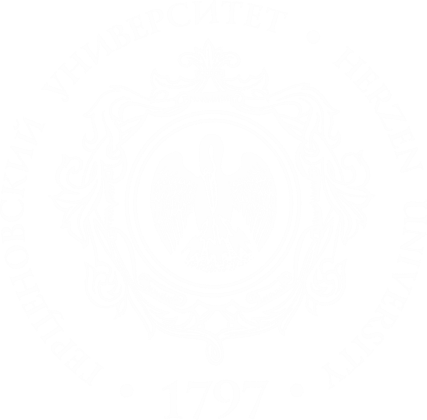 Спасибо за продуктивную работу!

Поздравляем Вас с наступающими праздниками!